The Integrated Archival Information System “ZoSIA” and Its Implications for Archival Descriptive and Reference Practices in the Polish State Archives
Bartosz Nowożycki
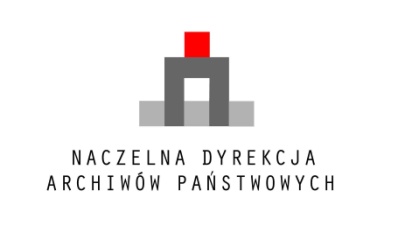 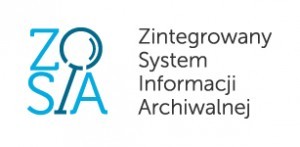 The Head Office of State Archives, Department of Archival Sciences
SEZAM database (v.6.2), fonds-level description
SEZAM database (v.6.2),description of an archvial fond
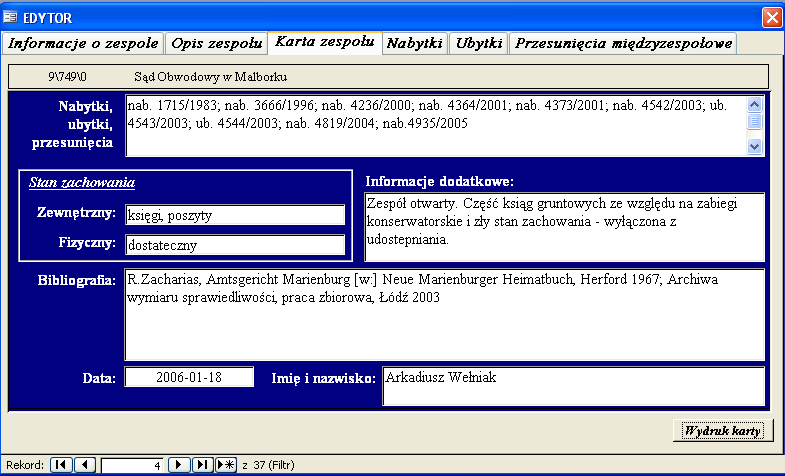 SEZAM database (v.6.2),accession and deaccession registers
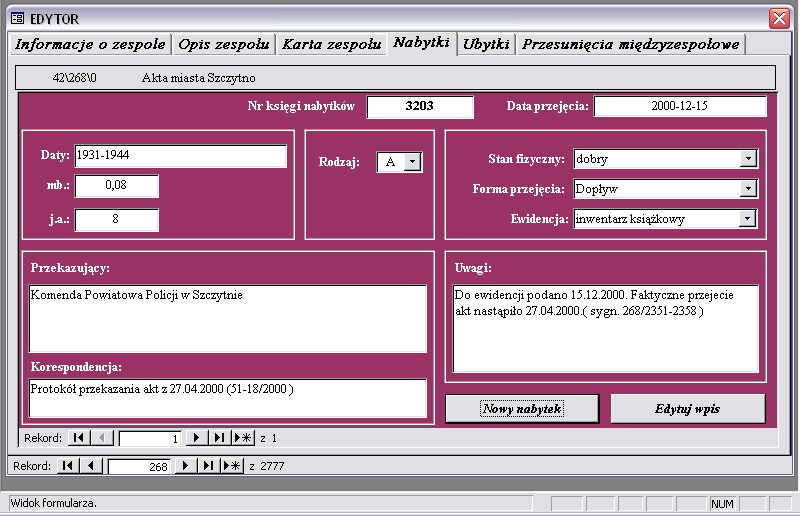 SEZAM database (v.6.2),search engine and reports
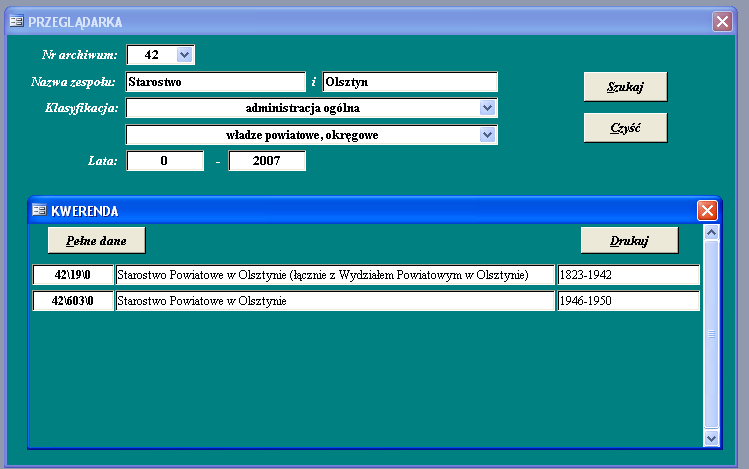 IZA database (v.7.0),archival fond description
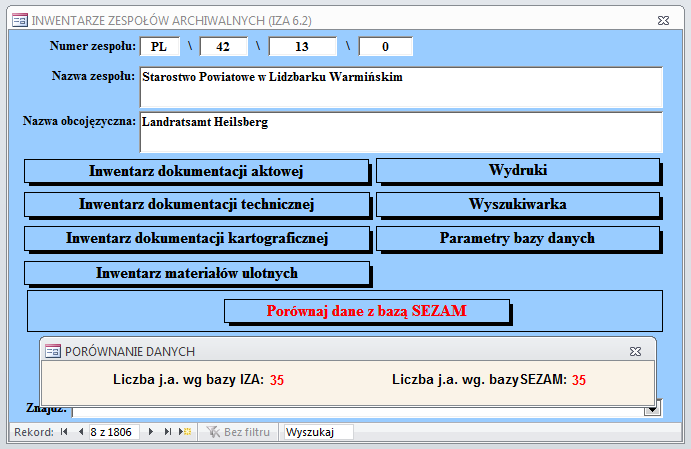 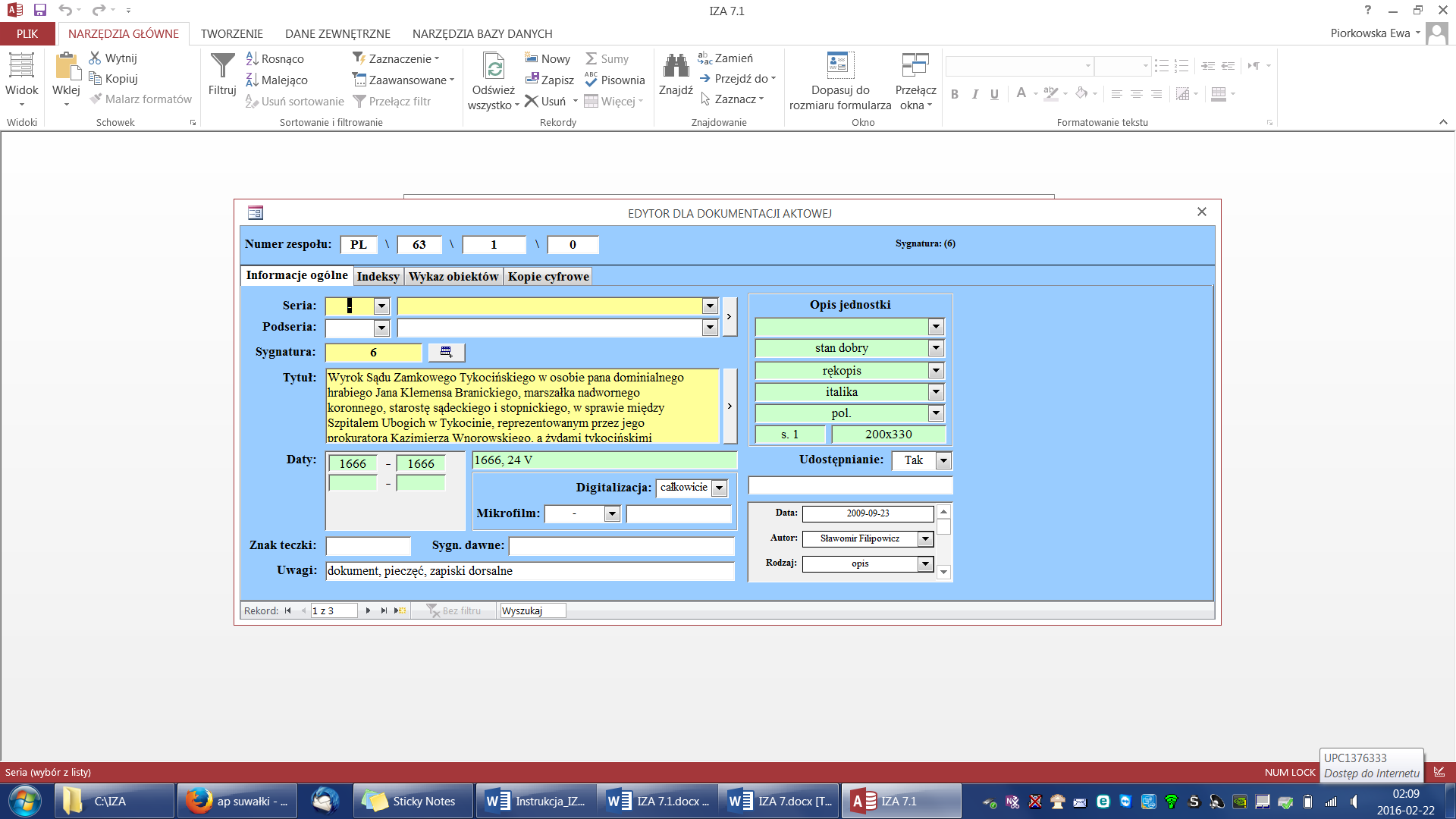 IZA database (v.7.0),item-level description
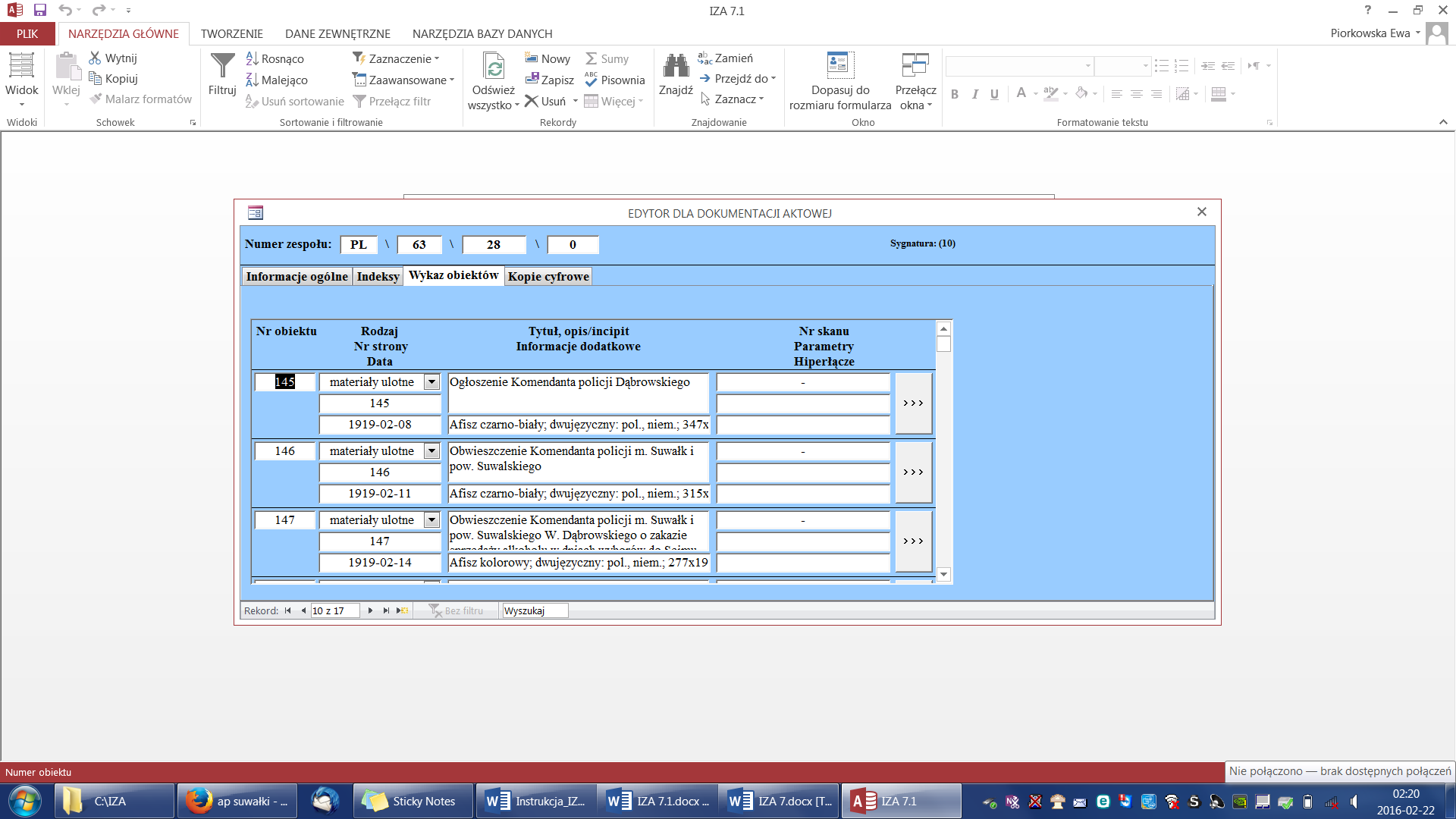 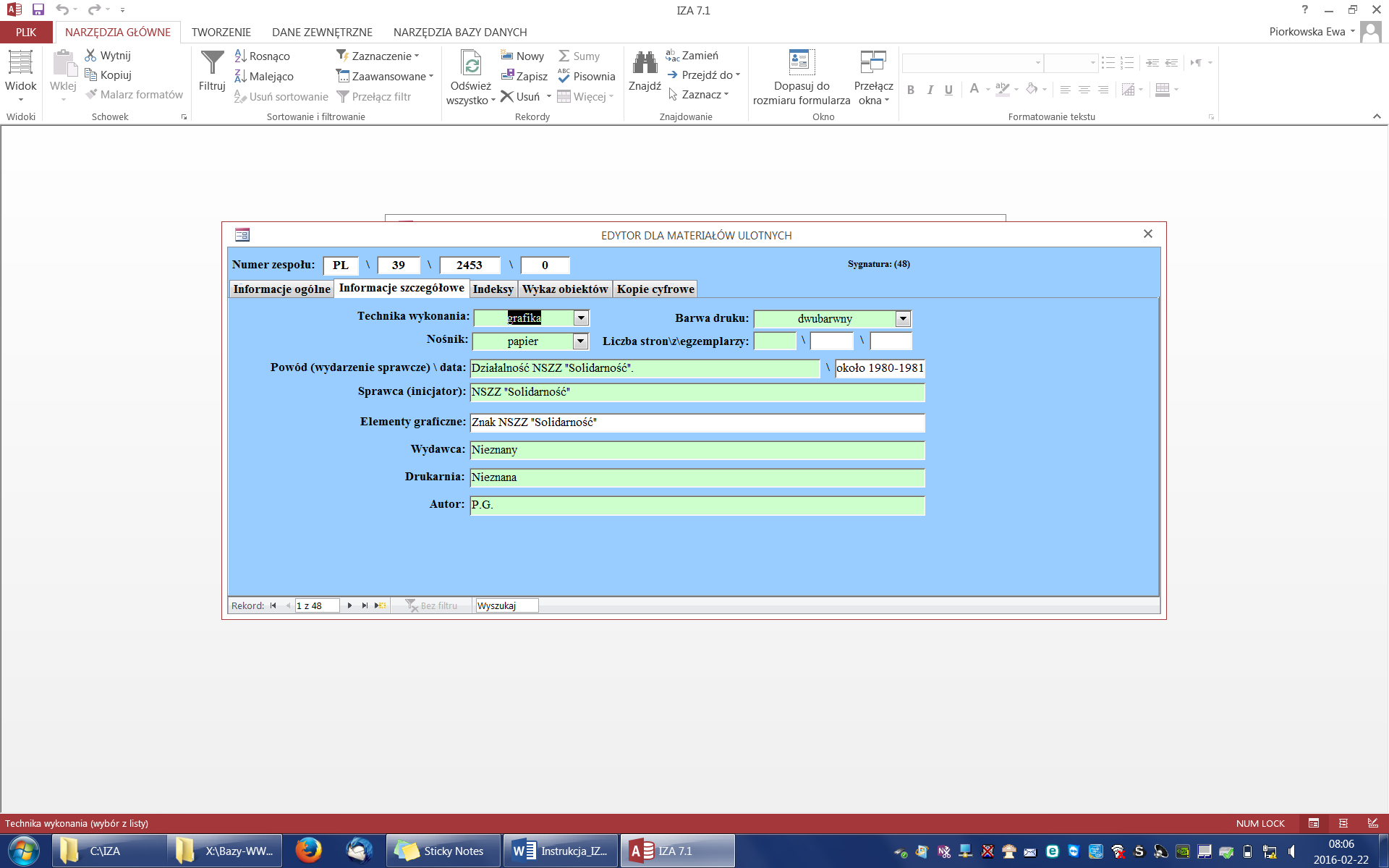 IZA database (v.7.0),search engine and reports
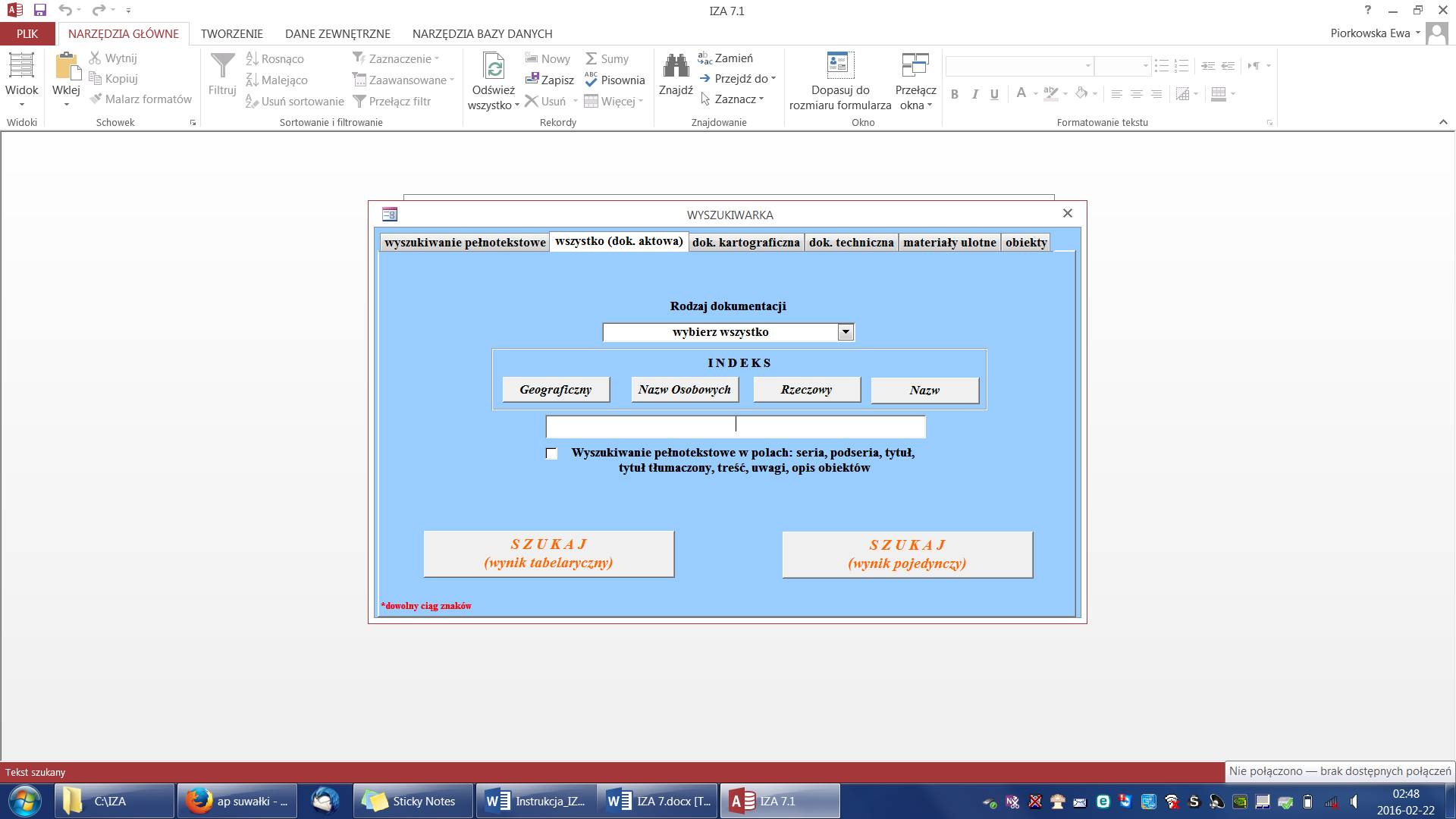 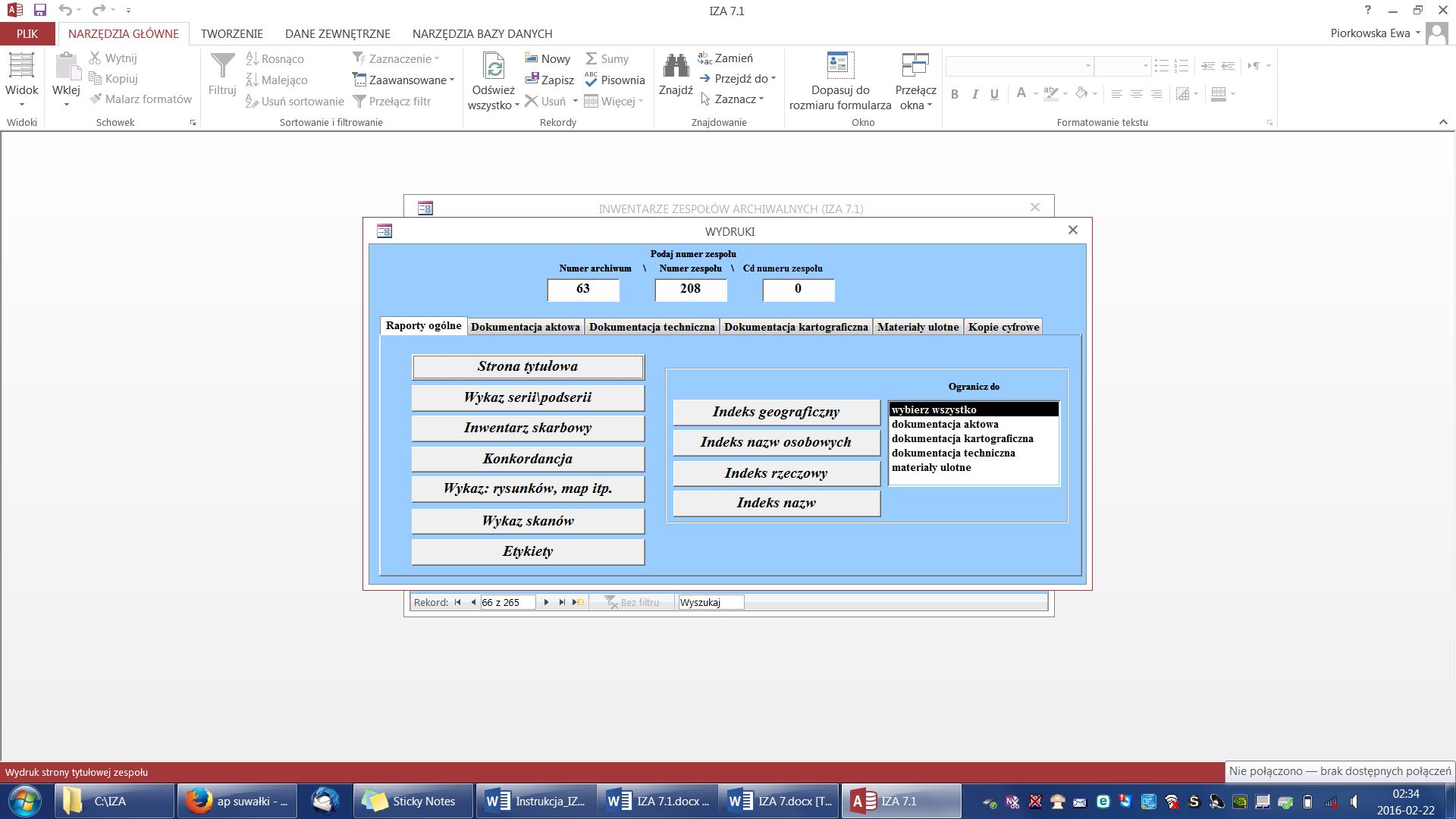 SEZAM and IZA online search
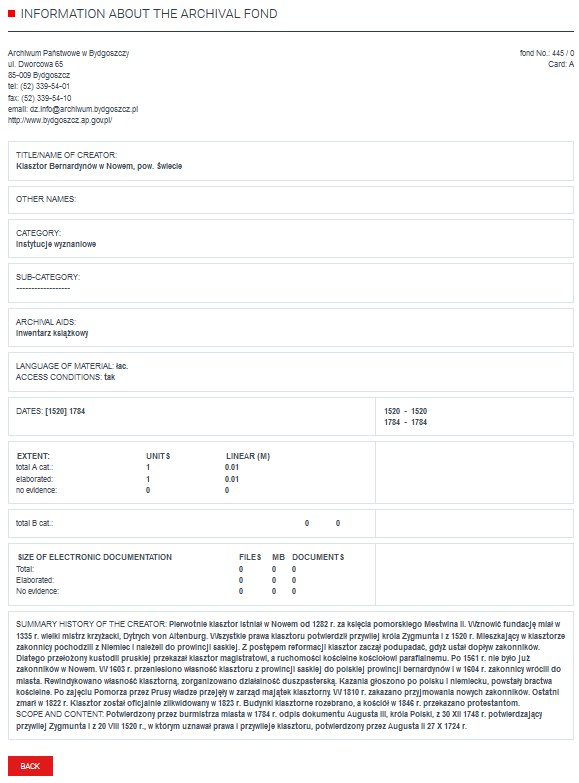 The Integrated Archival Information System “ZoSIA”, main screen
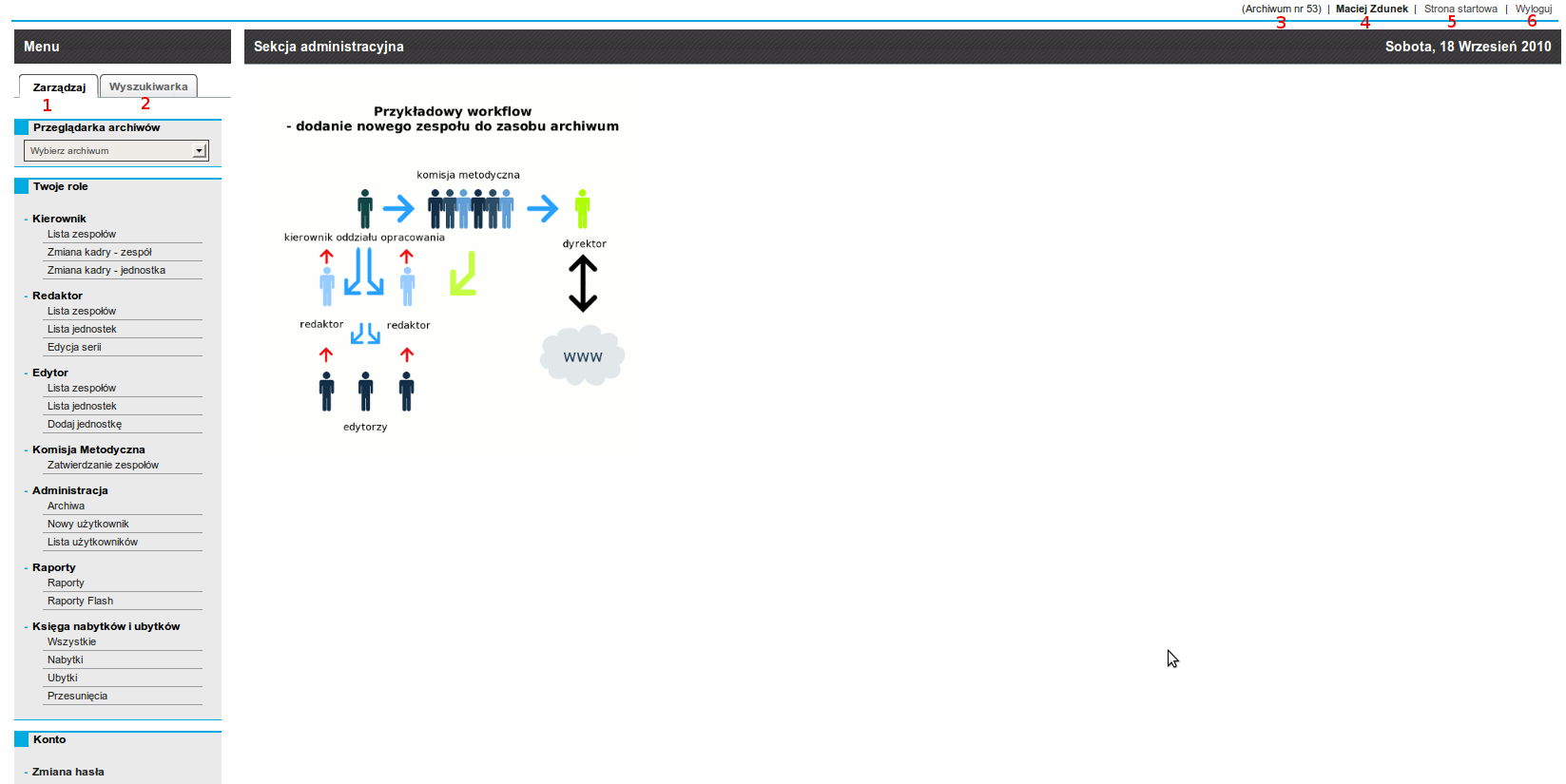 The Integrated Archival Information System “ZoSIA”, list of archival fonds and collections
The Integrated Archival Information System “ZoSIA”, list of series and record units in an archival fond or collecton
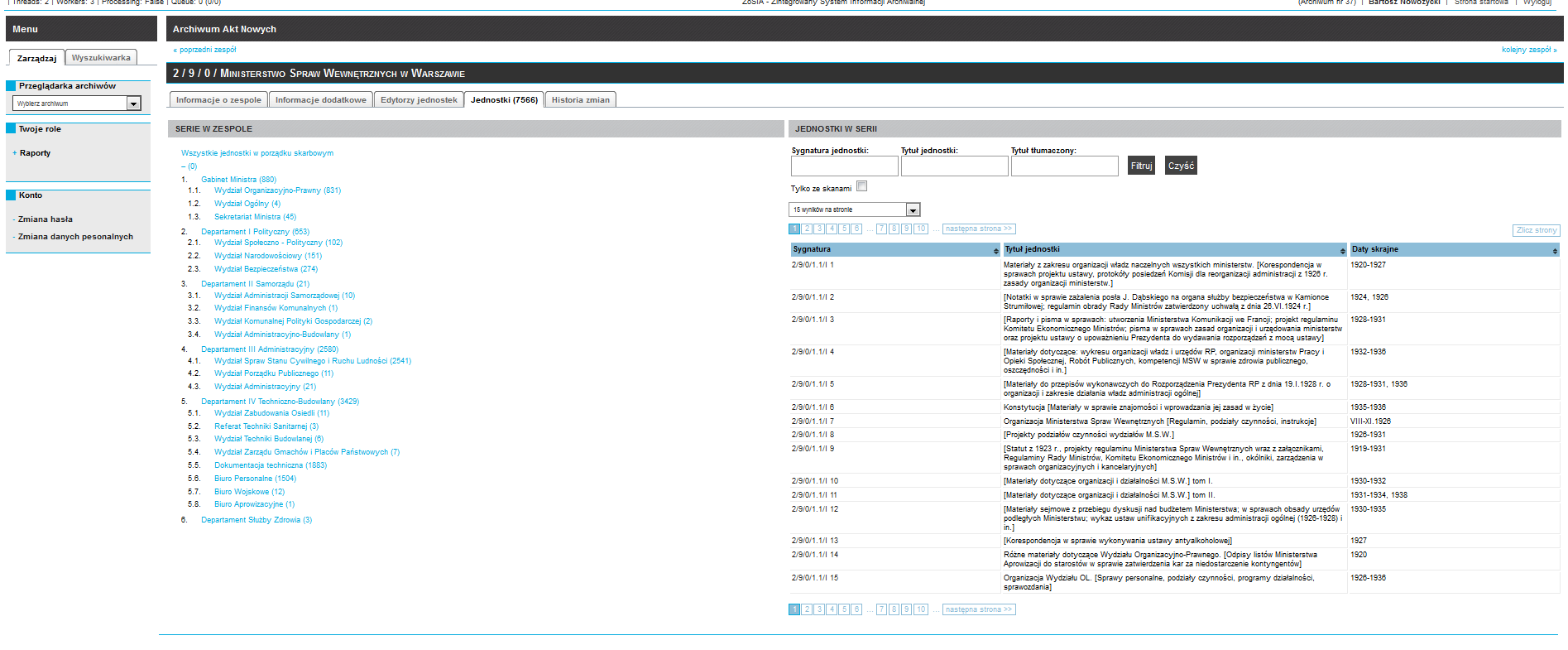 The Integrated Archival Information System “ZoSIA”, fond-level description
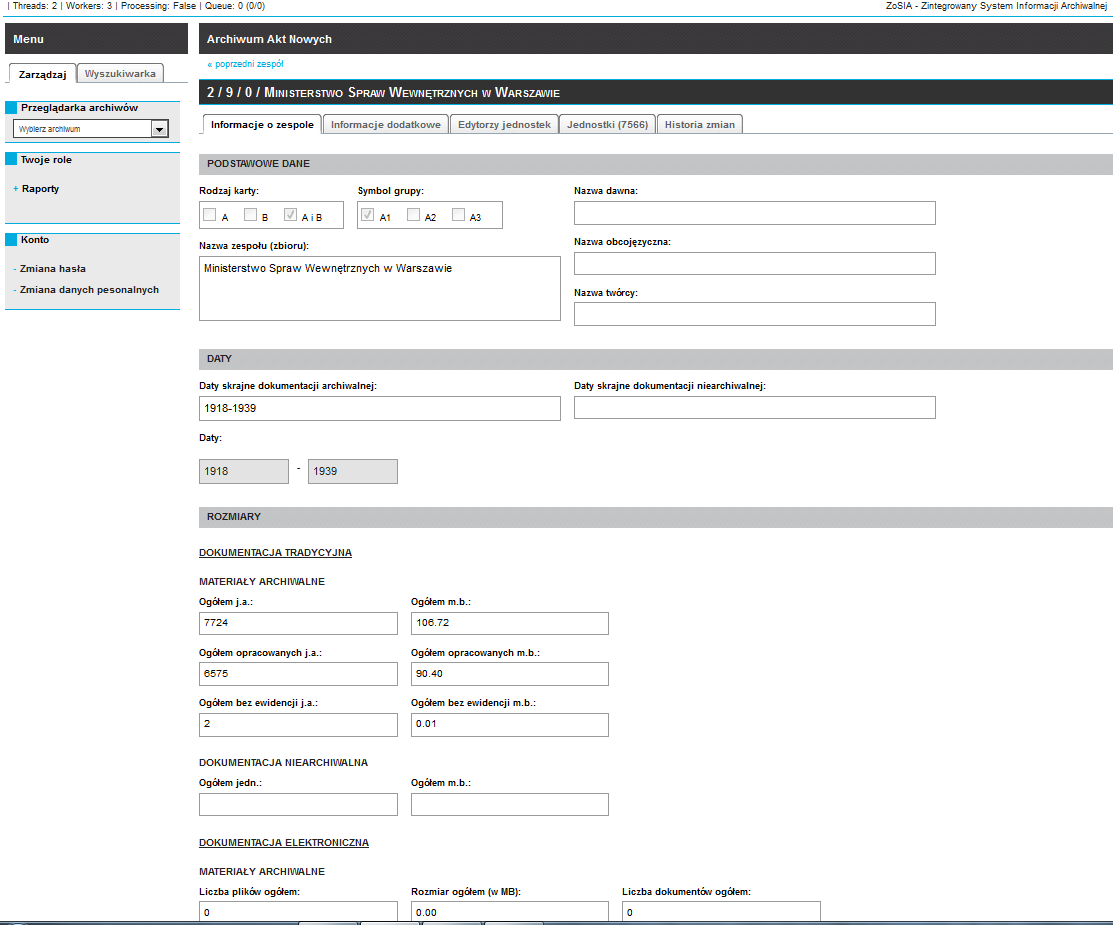 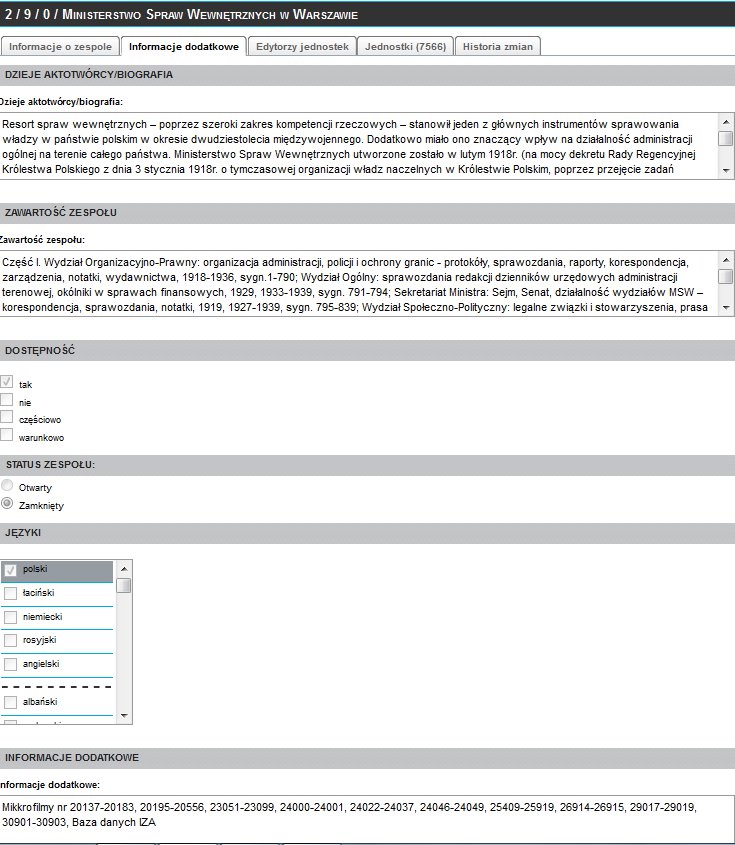 The Integrated Archival Information System “ZoSIA”, unit and object-level description
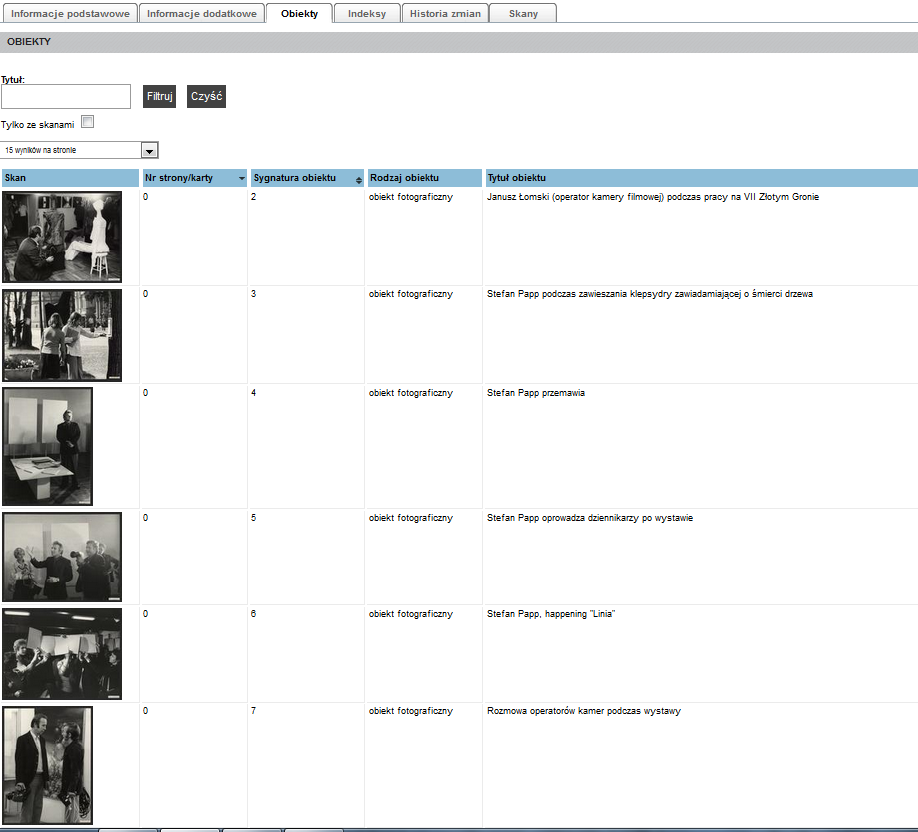 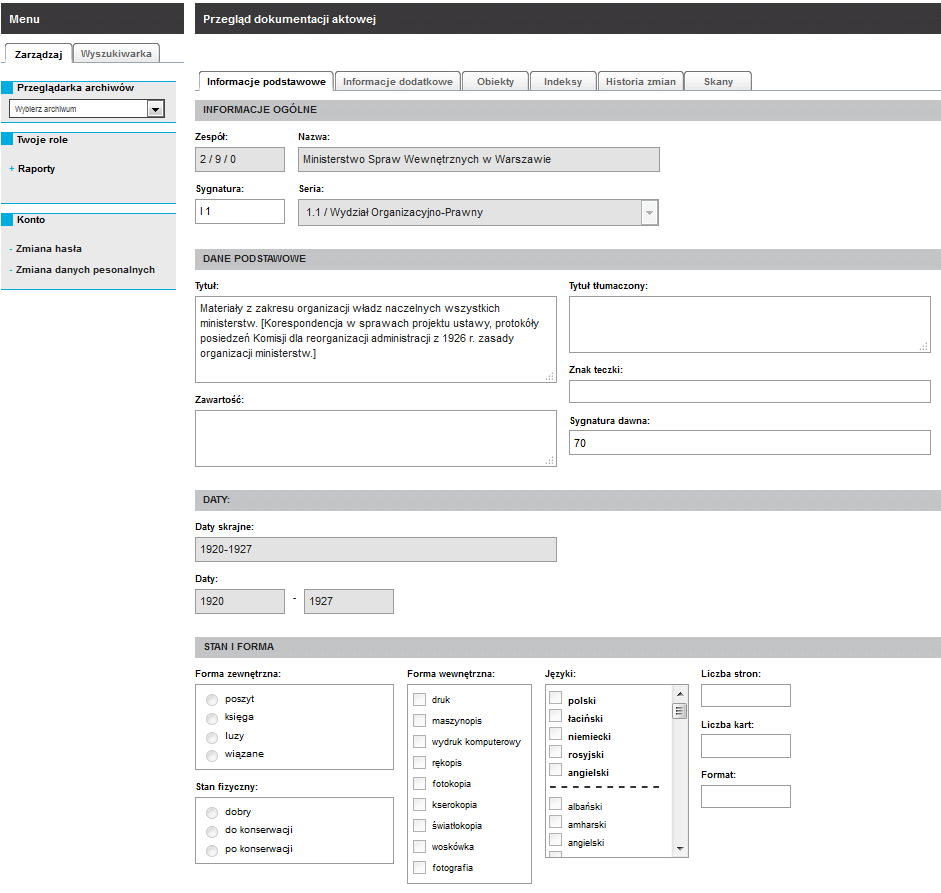 The Integrated Archival Information System “ZoSIA”, search engine and reports
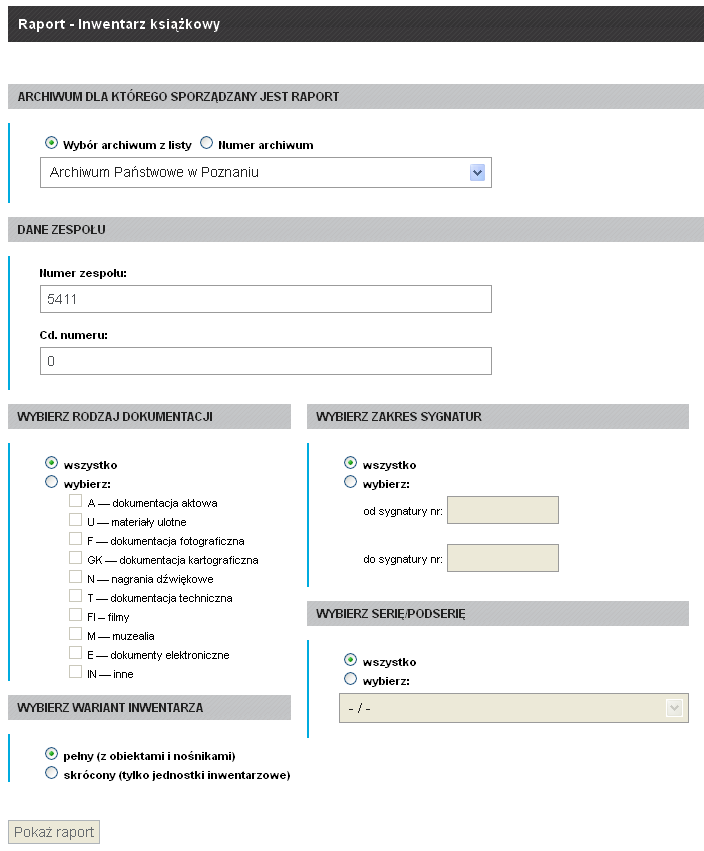 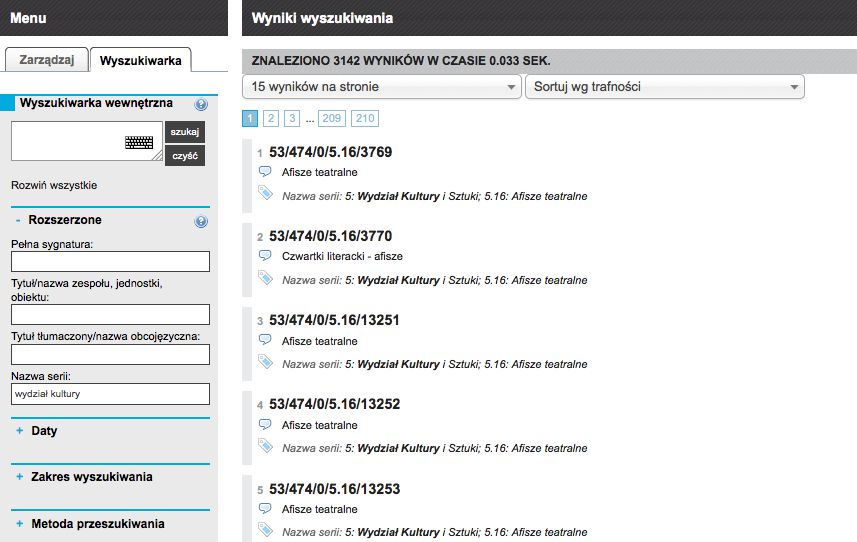 “szukajwarchiwach.pl” portal, online search
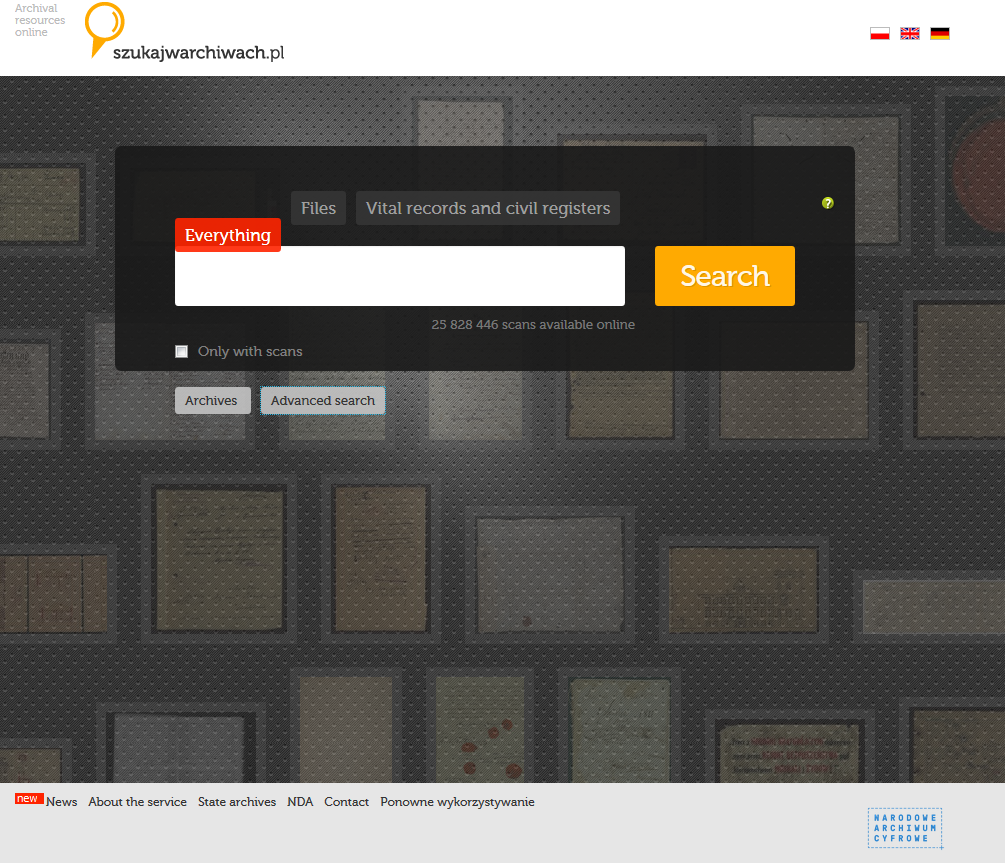 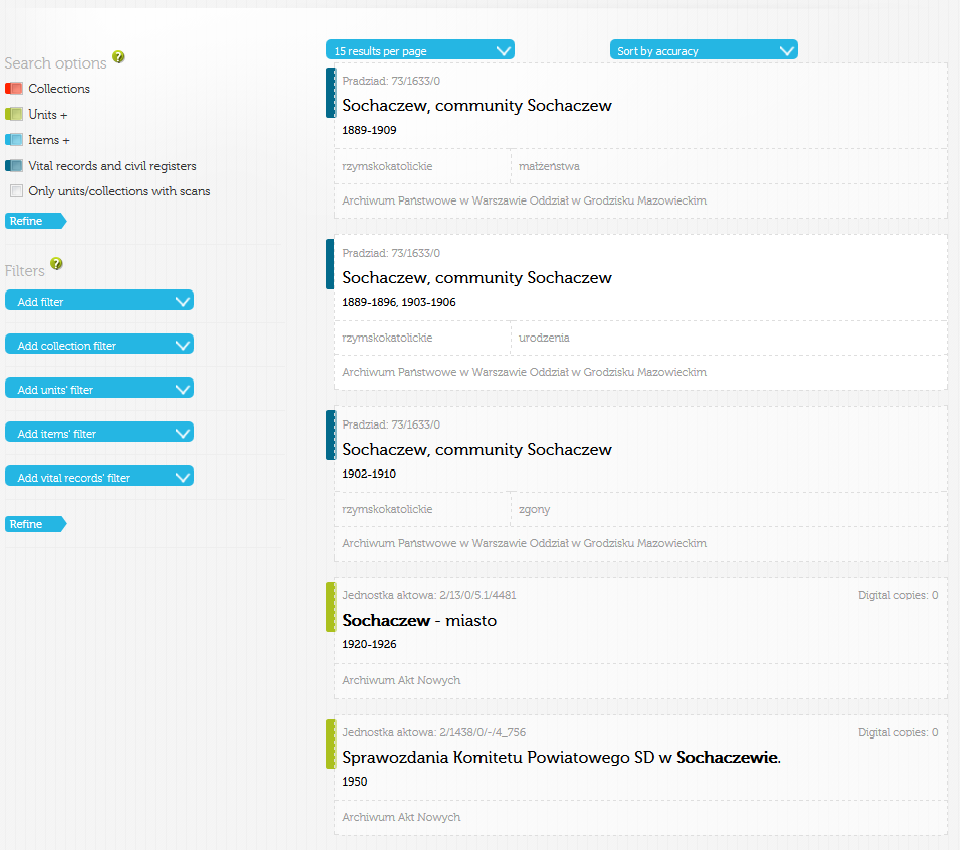 “szukajwarchiwach.pl” portal,fonds-level description
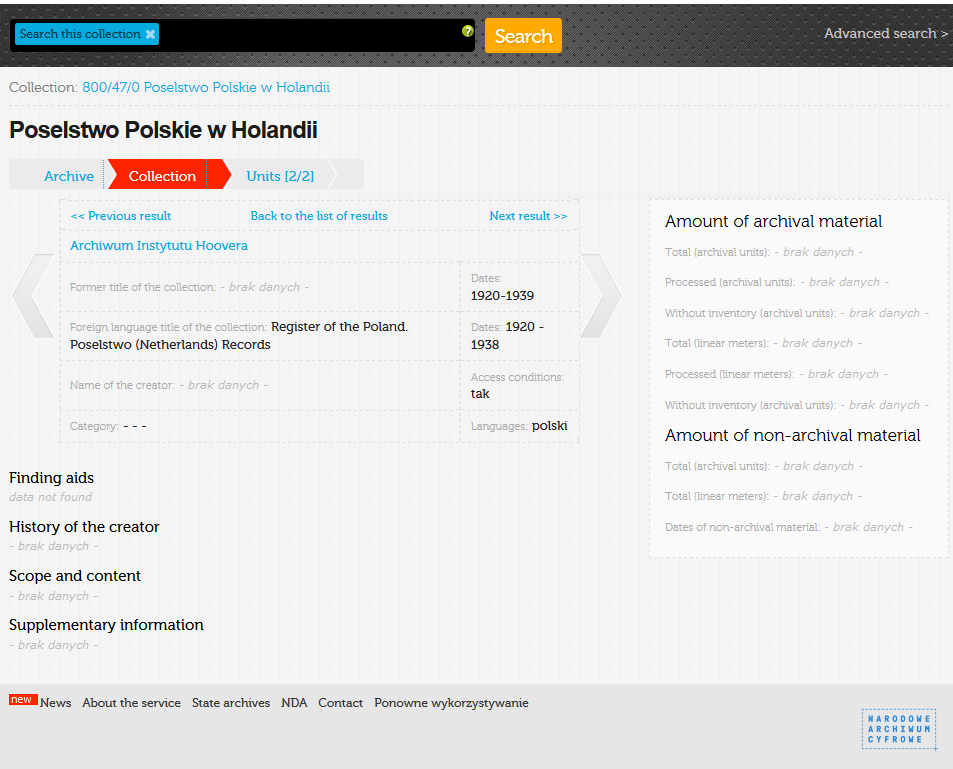 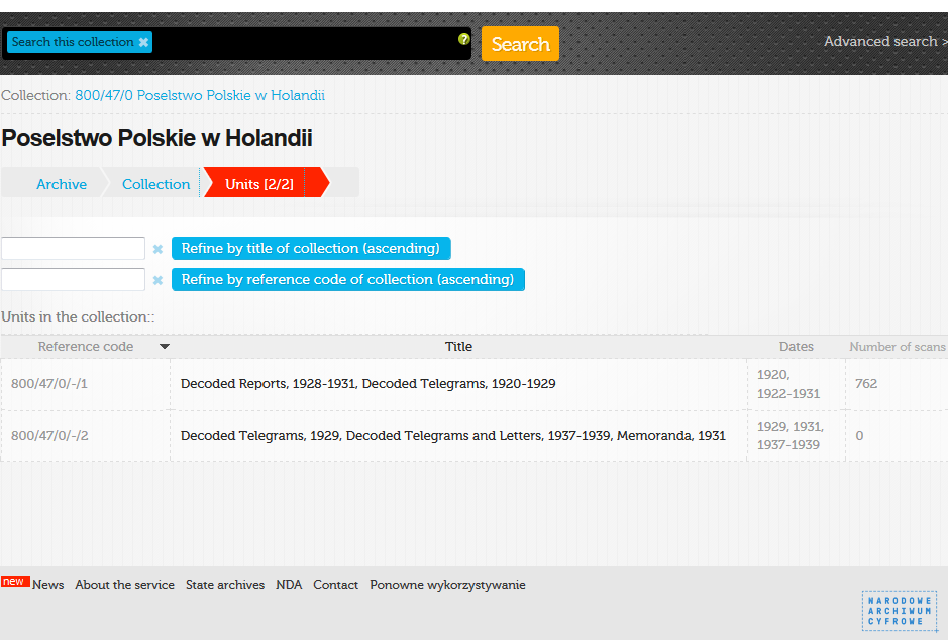 “szukajwarchiwach.pl” portal,unit-level description
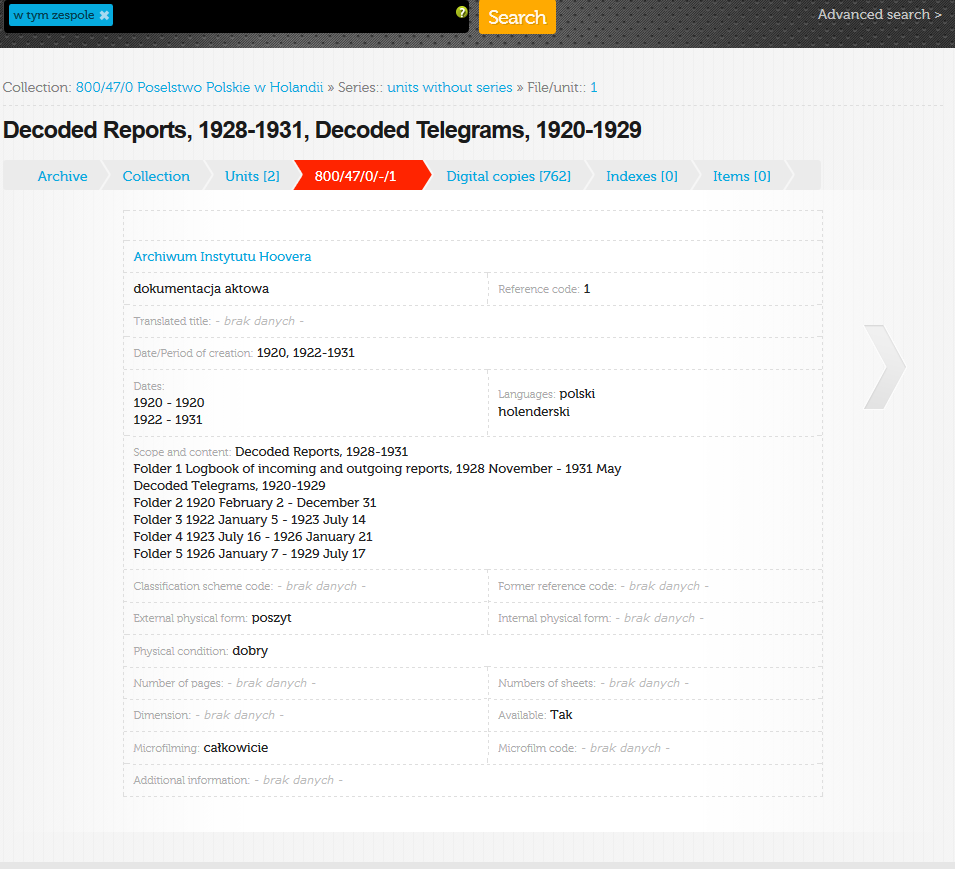 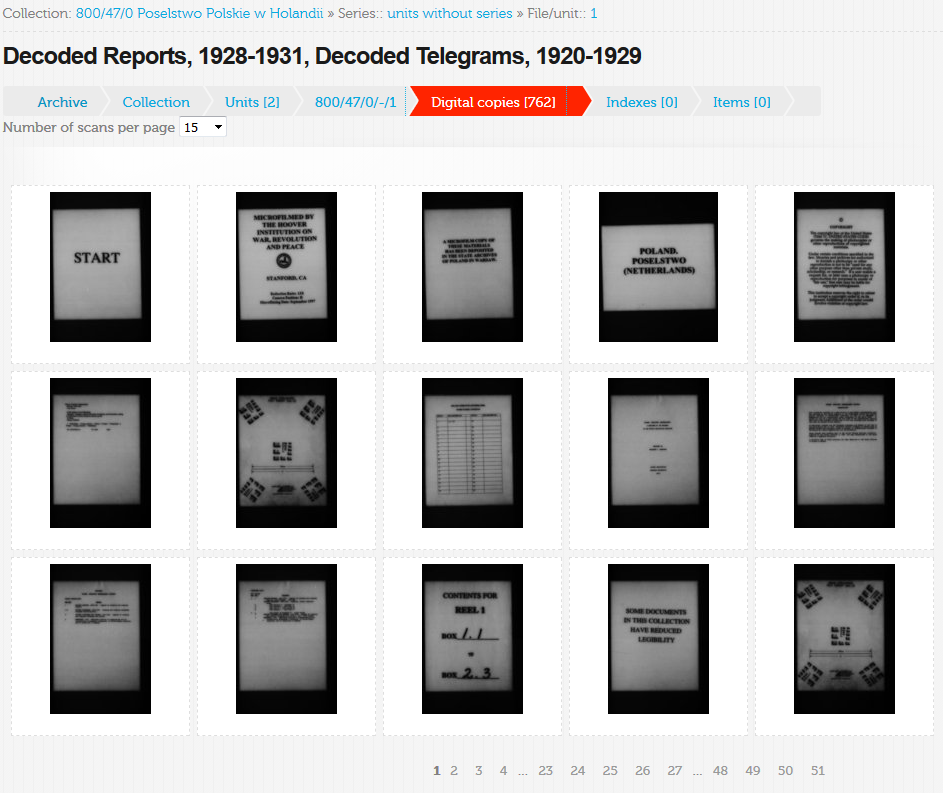